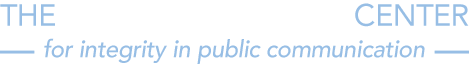 Professional Codes of Ethics
Module Three| Lesson Two
Lesson Two | Codes
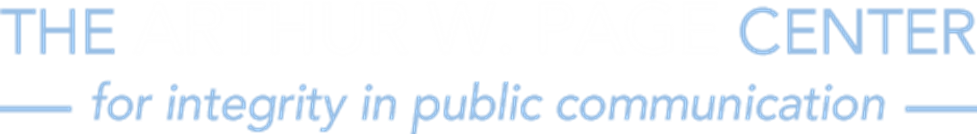 Lesson Overview
History of the Code
Developing the Current Code
Features of the Code
Applying the Code
Lesson Two| Codes
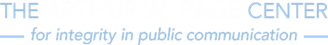 History of the Code
First Code established in 1950
Revisions in subsequent years
Enforcement provisions added along the way
Designed to guide professionals’ behavior
Lesson Two| Codes
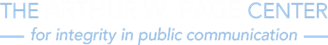 Discussion Question #1
How has the history of public relations influenced the PRSA Code of Ethics?
Lesson Two| Codes
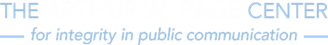 Developing the Current Code
Two-year process
Research among membership
Code driven by research results
Emphasis on an aspirational code
Enforcement aspect removed
Lesson Two| Codes
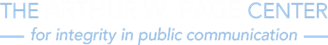 Discussion Question #2
What are the advantages and disadvantages of a research-based process for developing a code of ethics?
Lesson Two| Codes
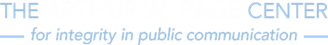 Features of the Code
Preamble
Professional values (6)
Code provisions (6)
Core principle
Intent
Guidelines
Examples of unethical behavior
Lesson Two| Codes
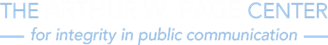 Discussion Question #3
Which element of the PRSA Code of Ethics is most useful to practitioners, and why?
Lesson Two| Codes
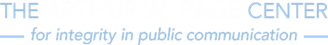 Applying the Code
Look to examples of unethical conduct
Identify code provisions that are applicable
Make decisions based on provided guidelines
When guidelines aren’t available, look to professional values for guidance
Lesson Two| Codes
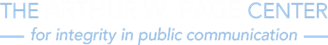 Discussion Question #4
How does the PRSA Code of Ethics benefit a public relations practitioner in his/her work? How can this code of ethics benefit the public relations profession overall?